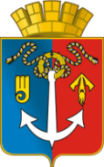 Муниципальное образование 
«Город Воткинск»
Удмуртская Республика
1
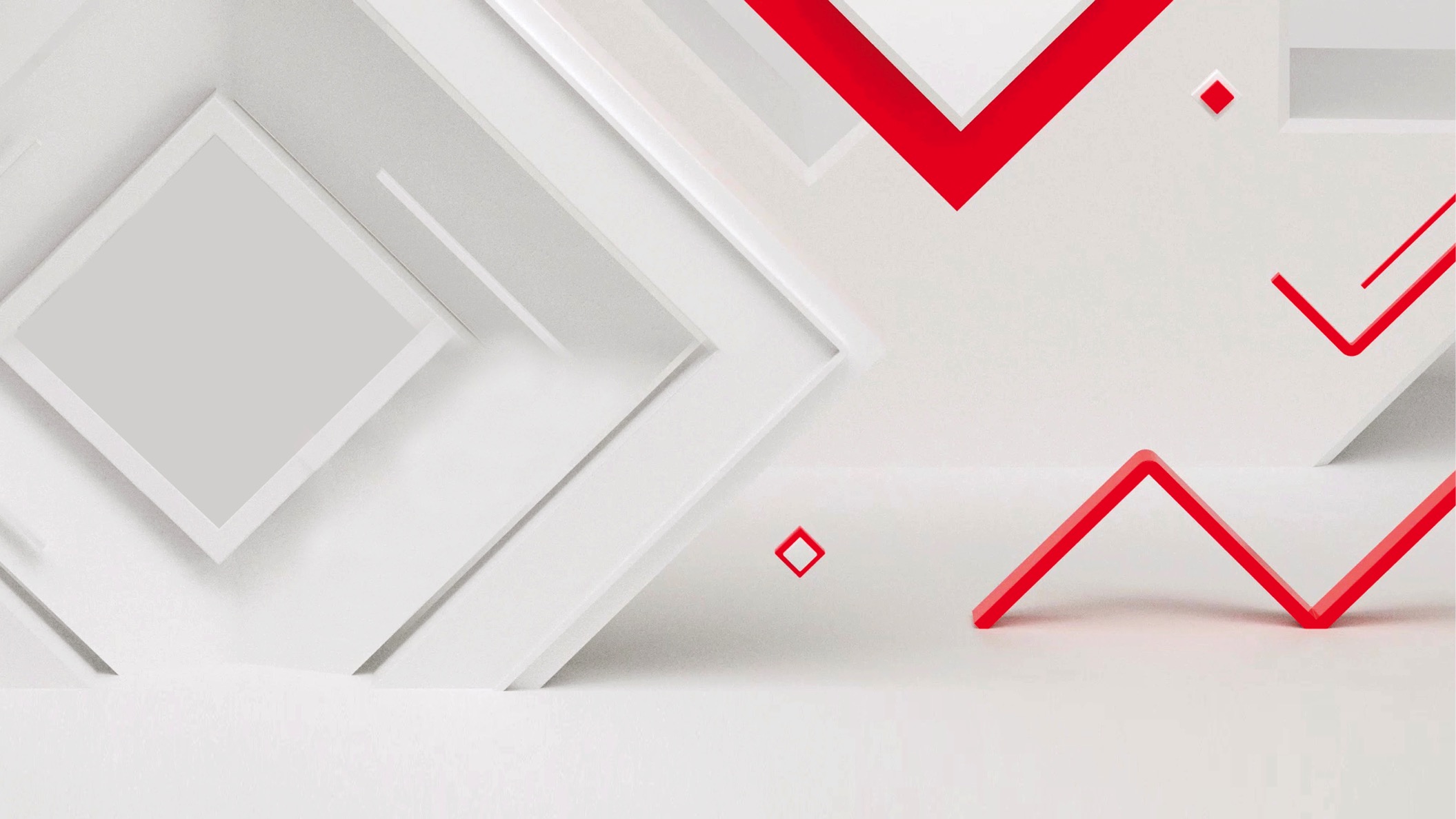 Проект Бюджета муниципального образования«Город Воткинск» на 2019 год и плановый период 
2020 и 2021 годов
Докладчик: - Зам. Главы Администрации по экономике, финансам и      
                    инвестициям  О.Ю.Сорокина
07.02.2019
[Speaker Notes: На Ваше рассмотрение представлен проект Бюджета муниципального образования  «Город Воткинск» на 2019 год   и  на плановый период 2020-2021 годов.]
Глоссарий
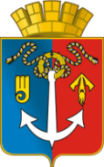 2
Основные понятия и термины
Бюджет — (от старонормандского bougette — кошель, сумка, кожаный мешок) — форма образования и расходования денежных средств, предназначенных для финансового обеспечения задач и функций государства и местного самоуправления.
Бюджет муниципального образования — фонд денежных средств, предназначенный для финансирования функций, отнесенных к предметам ведения местного самоуправления
Государственный или муниципальный долг —  обязательства, возникающие из государственных или муниципальных заимствований, гарантий по обязательствам третьих лиц, другие обязательства в соответствии с видами долговых обязательств, установленными Бюджетным Кодексом РФ, принятые на себя Российской Федерацией, субъектом Российской Федерации или муниципальным образованием.
Доходы бюджета — поступающие от населения, организаций, учреждений в бюджет денежные средства в виде:- налогов;- неналоговых поступлений (доходы от продажи имущества, штрафы и т.п.);- безвозмездных поступлений. Не включаются в состав доходов кредиты, доходы от выпуска ценных бумаг, полученные государством (органами местного самоуправления).
07.02.2019
Глоссарий
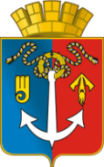 3
Расходы бюджета — выплачиваемые из бюджета денежные средства.
Дефицит бюджета — превышение расходов бюджета над его доходами.
Профицит бюджета — превышение доходов бюджета над его расходами.
Дотации (от лат. dotatio — дар, пожертвование) — межбюджетные трансферты, предоставляемые на безвозмездной и безвозвратной основе без установления направлений и (или) условий их использования.  (Виды: дотации на выравнивание бюджетной обеспеченности (выравнивание финансовых возможностей территорий), дотации на сбалансированность (на поддержку мер по обеспечению сбалансированности бюджетов). 
Субсидии (от лат. subsidium — помощь, поддержка) — межбюджетные трансферты, предоставляемые в целях софинансирования расходных обязательств того бюджета, которому они предоставляются.
Субве́нции (от лат. subvenire — «приходить на помощь») — межбюджетные трансферты, предоставляемые в целях финансирования расходных обязательств того бюджета, которому они предоставляются, возникающих при передаче полномочий с того бюджета, из которого они предоставляются.
Уровень расчетной бюджетной обеспеченности муниципального образования –  индекс, который показывает, насколько соотношение подушевых доходных возможностей и расходных потребностей муниципального образования выше или ниже среднего уровня по муниципальным образованиям.
Основные задачи бюджетной и налоговой политики города Воткинска на 2019 год
Сбалансированность и повышение устойчивости Бюджета
Гарантированное исполнение социальных обязательств Бюджета
Поэтапное снижение уровня муниципального долга, соблюдение
 условий реструктуризации бюджетных кредитов, 
предоставленных из Бюджета УР
Сохранение достигнутых соотношений средней заработной платы к среднему доходу от трудовой деятельности, закрепленных в Указах Президента РФ от 7 мая 2012 года
Обеспечение расходных обязательств, со-финансируемых из 
Бюджета УР
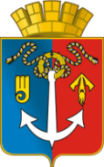 4
07.02.2019
[Speaker Notes: Формирование проекта бюджета осуществлялось с учетом основных направлений бюджетной и налоговой политики муниципального образования «Город Воткинск» и реальной оценки текущей экономической ситуации в городе.  
         В основу бюджетной и налоговой политики положены приоритетные цели и задачи развития  города,  обозначенные в Указе Главы Удмуртской Республики от 4 октября  2018 года № 184 «Об основных направлениях бюджетной и налоговой политики Удмуртской Республики на 2019 год и на плановый период 2020 и 2021 годов»;]
Прогноз основных показателей социально - экономическогоразвития города Воткинска на 2019-2021 годы
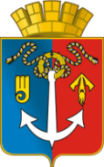 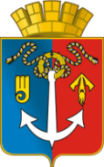 5
Объем отгруженной продукции промышленными предприятиями (млн. руб.)
Инвестиции в основной  капитал за счет всех источников финансирования  (млн. руб.)
Розничный товарооборот (млн. руб.)
Фонд оплаты труда  (млн. руб.)
07.02.2019
[Speaker Notes: Исходными условиями для   разработки проекта бюджета на 2019 год приняты основные параметры проекта Закона о Бюджете Удмуртской республики на 2019 год и показатели прогноза социально-экономического развития муниципального образования «Город Воткинск» на 2019-2021 годы.  
 
Слайд 3
Прогноз основывается на ожидаемых результатах социально-экономического развития  города в 2018 году, сценарных условиях социально-экономического развития  Российской Федерации  и Удмуртской Республики на период до 2021 года,  прогнозов развития  крупных и средних промышленных предприятий города Воткинска.
 
Основные показатели прогноза представлены на слайде.]
Структура доходов  Бюджета, тыс. руб.
Доходы Бюджета
1 593 393,7

(1 470 927,2 – 2018г.)
Собственные доходы  
35%
 554 827

(534 235 – 2018г.)
Безвозмездные поступления 
65%
  1 038 566,7

    (936 692,2 -2018г.)
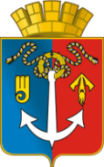 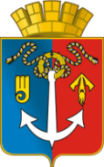 6
07.02.2019
[Speaker Notes: Напомню, что любой бюджет имеет 5 основных характеристик.
Перейду к первой. Доходы.
Прогнозирование доходов на 2019 год и на плановый период осуществлялось в соответствии с требованиями Бюджетного кодекса Российской Федерации, Положением «О бюджетном процессе в муниципальном образовании «Город Воткинск» а также в соответствии с  правовыми актами Удмуртской Республики и органов местного самоуправления города Воткинска.
 
                          При разработке доходной базы Бюджета на 2019 год  и на плановый период учтены:
                      - фактическое исполнение  доходов Бюджета 2017 года;
                        - ожидаемое исполнение доходов бюджета в текущем году;
            -прогноз социально-экономического развития муниципального образования «Город Воткинск»;
                      - прогнозные показатели главных администраторов доходов Бюджета.
          
Таким образом
Доходы  бюджета МО «Город Воткинск»  на 2019 год  планируются в сумме  1 млрд. 593 млн. 393,7 тыс. рублей, или 108% к уровню 2018 года ,в том числе:
        налоговые  и неналоговые доходы – 554 млн. 827 тыс. рублей;
        безвозмездные поступления – 1038 млн. 566,7 тыс. рублей.]
Собственные доходы, тыс. руб.
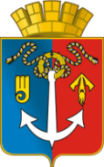 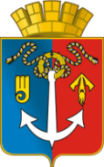 7
2018 год
2019 год
Собственные доходы  
534 235
Собственные доходы  
554 827
Неналоговые 
доходы
11% 
59 064
Неналоговые 
доходы
13% 
72 233
Налоговые 
доходы
89% 
475 171
Налоговые 
доходы
87% 
482 594
07.02.2019
[Speaker Notes: Собственные доходы традиционно структурируются на налоговые и неналоговые и в проектном варианте составляют 104% к уровню 2018 года.

Налоговые доходы 2019 года  прогнозируются   в сумме 482 594 тыс. рублей, что на 7 423 тыс. рублей  больше первоначального плана  2018 года  

Неналоговые доходы  2019 года прогнозируются в сумме  72 233 тыс. рублей, что на  13 169 тыс. рублей  больше первоначального плана  2018 года.

Поскольку темпы роста неналоговых доходов превышают темпы роста налоговых доходов, то удельные доли сменились на 2 процентных пункта.]
Налог на имущество 
физических лиц
Госпошлина
Земельный 
налог
Акцизы по подакцизным товарам
Налог на доходы физических лиц
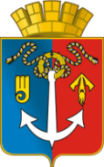 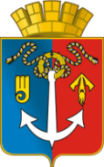 Структура налоговых доходов в 2019 году, %
8
ЕНВД
07.02.2019
[Speaker Notes: Структура налоговых доходов не меняется. По-прежнему, бюджетообразующим остается налог на доходы физических лиц – 69%, имущественные налоги на втором месте  - 17%, налоги по специальным налоговым режимам на третьем месте.
Остановлюсь кратко на основных бюджетообразующих налогах.]
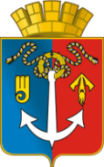 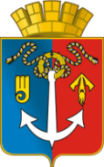 Налог на доходы физических лиц
9
Первоначальный план 2018 г.                           -  331 077,0 тыс.руб.
Первоначальный план 2019 г.                          -  332 240,0 тыс.руб.
Динамика 2019г. к 2018г.                                 -  100,3%
Доля в налоговых доходах                               -  68,8%
Норматив отчислений в Бюджет МО                 -  19%
07.02.2019
[Speaker Notes: Налог на доходы физических лиц. 
Основным плательщиком НДФЛ является АО «Воткинский завод» - 52% от общего объема поступлений НДФЛ. 
В качестве  расчетной базы приняты поступления налога в 2018 году, ожидаемые изменения налоговой базы по основным налогоплательщикам и темпы  роста фонда оплаты труда на основе показателей Прогноза социально-экономического развития  муниципального образования «Город Воткинск на 2019-2021 годы.
    По данным слайда видно, что прогноз составлен очень осторожно.   Причина заявленной динамики – устойчивый рост вычетов по данному налогу. Если за    2016 год вычетов заявлено 134 млн.руб., то за 2017 – уже 174 млн.руб.   Рост цен на жилье, медицинские услуги опосредованно через вычеты отражается на доходной части бюджета. 
Следует отметить, что Минфин УР согласился с данным прогнозом.]
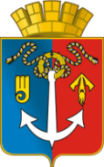 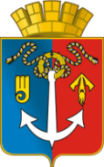 Акцизы по подакцизным товарам (продукции), реализуемым на территории РФ
10
Первоначальный план 2018 г.                            -  6 802,0 тыс.руб.
Первоначальный план 2019 г.                            -  9 132,0 тыс.руб.
Динамика 2019г. к 2018г.                                   -  134,3%
Доля в налоговых доходах                                 -  1,9%
Дифференцированный норматив отчислений в Бюджет МО - 2,335
07.02.2019
[Speaker Notes: Акцизы по подакцизным товарам (продукции), реализуемым 
    на территории РФ
            
        В соответствии с главой 22 Налогового кодекса Российской Федерации  поступления доходов от уплаты акцизов  на нефтепродукты на 2019 год представленные Управлением федерального казначейства по Удмуртской Республике прогнозируются в сумме 9 132 тыс. рублей (6 802 тыс. руб-2018), исходя из нормативов отчислений и  протяженности.
Мы несколько лет работали над вопросом увеличения протяженности дорог в статистических отчетах и   с 237,9 км показатель увеличен до 260,3 км., что привело к росту норматива.]
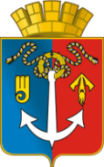 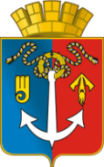 Единый налог на вмененный доход
11
Первоначальный план 2018 г.            -  41 736,0 тыс.руб.
Фактическое поступления 2018 г.       -  33 025,1 тыс.руб.
Первоначальный план 2019 г.            -  40 172,0 тыс.руб.
Динамика 2019г. к 2018г.                   -  96,3%
Доля в налоговых доходах                 -  8,3%
Норматив отчислений в Бюджет МО   - 100%
07.02.2019
[Speaker Notes: Единый налог на вмененный доход
 
        Прогноз на 2019 год определен  в сумме 40 172 тыс. рублей.  План 2018 года - 41 736 тыс. руб, ожидаемое фактическое исполнение – 33 млн.руб.
Напомню, что на уровень поступлений 2018 года сказалась законодательно предоставленная возможность уменьшить сумму налога к уплате на расходы по приобретению ККТ. Мы с Вами в ноябре много обсуждали этот налог. Приняли непростое решение в части коэффициента А1. 
Понимаем, что план достаточно напряженный. 
Поэтому как и договаривались, будем мониторить данный налогу в течение года и рассматривать на постоянных комиссиях, как динамику по налогоплательщикам, так и динамику поступлений налога.

Кроме ЕНВД к налогам в режиме специального налогообложения относится еще
Налог, взимаемый в связи с применением патентной системы налогообложения
 
        Прогноз поступлений рассчитан по данным налоговой инспекции сумме 6 735 тыс. рублей (6 200 тыс. руб.-2018). Норматив отчислений  в Бюджет - 100%.  Патенщиков -  278]
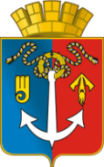 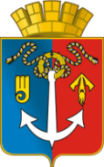 Налог на имущество физических лиц
12
Первоначальный план 2018 г.         -  21 735,0 тыс.руб.
Первоначальный план 2019 г.         -  23 017,0 тыс.руб.
Динамика 2019г. к 2018г.                 -  105,9%
Доля в налоговых доходах               -  4,8%
Норматив отчислений в Бюджет МО - 100%
07.02.2019
[Speaker Notes: Налог на имущество физических лиц
 
          Поступления на 2019 год прогнозируются, исходя из кадастровой стоимости объектов  налогообложения, в сумме 23 017 тыс. рублей (21 735 тыс. руб. - 2018).  
	 С учетом коэффициента, применительно к третьему налоговому периоду и ввода 20 915 кв.м. нового жилья, объем поступлений по сравнению с 2018 годом увеличится на 1 282 тыс. рублей.]
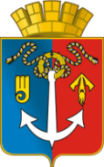 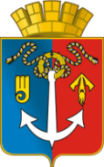 Земельный налог
13
Первоначальный план 2018 г.           -  56 237,0 тыс.руб.
Первоначальный план 2019 г.           -  58 198,0 тыс.руб.
Динамика 2019г. к 2018г.                  -  103,5%
Доля в налоговых доходах                -  12,1%
Норматив отчислений в Бюджет МО  - 100%
07.02.2019
[Speaker Notes: Земельный налог
        
Прогноз по земельному налогу юридических лиц определен 45 053 тыс. рублей (43 750 тыс. руб-2018). В 2019 году по сравнению с 2018 годом планируется увеличение объема поступлений на 1 303 тыс. рублей.
          Прогноз по земельному налогу с физических лиц рассчитан  в сумме 13 145 тыс. рублей 
(12 457 тыс. руб.-2018).
Существенных изменений по данному налогу не ожидается.
         Общий  прогноз по земельному налогу   - 58 198 тыс. рублей (56 237 тыс. руб.-2018).]
Структура неналоговых доходов в 2019 году, %
Платежи при пользовании 
природными ресурсами
Поступления 
от штрафов
Доходы от продажи 
материальных и 
нематериальных активов
Доходы от использования имущества
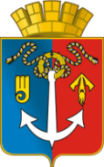 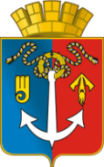 14
07.02.2019
[Speaker Notes: Неналоговые доходы. Также стабильны в своей структуре.
53% - доходы от аренды муниципального имущества и земельных участков.
35% - доходы от продажи имущества и земли.
10% - поступления от штрафов.]
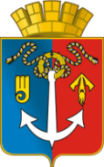 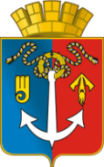 Доходы от использования имущества, находящегося в государственной и муниципальной собственности
15
Первоначальный план 2018 г.                  -  38 097,0 тыс.руб.
Первоначальный план 2019 г.                  -  38 564,0 тыс.руб.
Динамика 2019г. к 2018г.                        -  101,2%
Доля в неналоговых доходах                   -  53,4%
Норматив отчислений в Бюджет МО          - 100%
07.02.2019
[Speaker Notes: Доходы от использования имущества, находящегося в государственной 
и муниципальной собственности
 
Прогнозные поступления на  2019 год запланированы в сумме  38 564  тыс. рублей (38 097 тыс. руб.-2018), в том числе доходы, получаемые в виде арендной платы за земельные участки- 33 007 тыс. рублей. , оставшаяся сумма – доходы от аренды имущества, найм жилья и право размещения рекламы и нестационарных торговых объектов.]
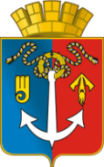 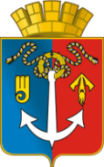 Доходы от продажи материальных и нематериальных активов
16
Первоначальный план 2018 г.                       -  11 930,0 тыс.руб.
Первоначальный план 2019 г.                       -  24 953,0 тыс.руб.
Динамика 2019г. к 2018г.                              -  209,2%
Доля в неналоговых доходах                         -  34,5%
Норматив отчислений в Бюджет МО               - 100%
07.02.2019
[Speaker Notes: Доходы от продажи  материальных и нематериальных активов  
     	По данным главного администратора доходов - Управления муниципальным имуществом и земельными ресурсами, доходы определены в сумме 24 953 тыс. рублей (11 930 тыс. руб.-2018)  с учетом прогнозного плана приватизации  муниципального имущества города Воткинска.
Следует отметить, что по данному виду дохода Контрольно-счетным управлением сделано заключение о напряженности плановых показателей.
И это, действительно, так. Поэтому в течение 2019 года, также как и по енвд – особо пристальный контроль по исполнению плановых показателей.
 в том числе:- 21 353 тыс. рублей  - 3 330 тыс. рублей от реализации земельных участков 3 600 тыс. рублей. 

Продажа : 2015 – 18 и 32,5      2016 – 27 и 14,6    2017 – 12 и 5,3   2018 – 8,8 и 4 (земля и имущество)]
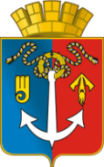 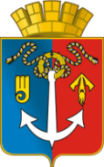 Штрафы, санкции, возмещение ущерба
17
Первоначальный план 2018 г.                             -  6 934,0 тыс.руб.
Первоначальный план 2019 г.                             -  7 272,0 тыс.руб.
Динамика 2019г. к 2018г.                                   -  104,9%
Доля в неналоговых доходах                              -  10%
Норматив отчислений в Бюджет МО                   -  100%
07.02.2019
[Speaker Notes: Поступления от денежных взысканий (штрафов) на 2019 год планируются в размере 7 272,0 тыс. рублей (6 934 тыс. руб-2018), 105% к уровню 2018 года.]
Безвозмездные поступления 2018 - 2019 годов, тыс.руб.
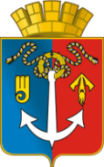 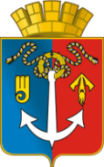 18
2018 год
2019 год
Безвозмездные 
поступления 
936 692,2
Безвозмездные 
поступления 
1 038 566,7
Дотации
12%
115 549
Субвенции
88%
821 143,2
Дотации
11%
115 554
Субвенции
89%
923 012,7
07.02.2019
[Speaker Notes: Безвозмездные поступления в проекте бюджета учтены по двум видам трансфертов: дотации и субвенции. Что касается субсидий – это работа по участию в федеральных и государственных программах УР, о которой скажу несколько ниже.
Безвозмездные поступления в Бюджете учтены исходя из сумм, предусматриваемых в проекте   Закона Удмуртской Республики «О бюджете Удмуртской Республики на 2019 год  и на плановый период 2020 и 2021 годов» в размере 1 038 566, 7 тыс.руб., что составляет 111% к уровню 2018 года. Как видно из сравнительного анализа рост обеспечивается положительной динамикой объема субвенций.]
Структура расходов, тыс.руб.
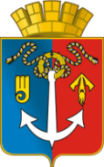 19
* Энергосервисный контракт
07.02.2019
** Расчет  произведен  за 4 периода (4квартал 2018г. + 1,2,3 квартал 2019г.)
[Speaker Notes: Перейду к Расходам. Это второй из пяти  показателей основных характеристик бюджета.

 Проект бюджета 2019 года и на плановый период сформирован уже традиционно в функциональной структуре и в разрезе 16 муниципальных программ

Расходы 2019 года  прогнозируются   в сумме 1 648 862,7 тыс. рублей, что на 124 535,5 тыс. рублей  больше первоначального плана  2018 года.
В целом,  удельный вес расходов, формируемый в рамках программ в проекте Бюджета на 2019 год составляет 99,4 % .
Бюджетные ассигнования на финансовое обеспечение непрограммных направлений деятельности запланированы на 2019 год в сумме 9 616  тыс. рублей, куда включены расходы:
 на реализацию установленных полномочий (функций)  Воткинской городской Думы- 7 276,9 тыс. рублей,  Контрольно-счетного управления- 1 635,1 тыс. рублей,  резервного фонда - 300 тыс. рублей,  реализацию Закона УР «Об административных комиссиях в Удмуртской Республике» - 9 тыс. рублей, составление, изменение списков кандидатов в присяжные заседатели-31 тыс. рублей,  уплату взносов за  членство  в ассоциации муниципальных образований – 364 тыс. рублей.

На слайде очень наглядно видна структура расходов .

          Фонд оплаты труда 2019 года – 1 277 072,4  тыс. рублей или 77,5 % общих расходов Бюджета.
 При формировании учтены показатели «Дорожная карта», доведение до минимального размера оплаты труда -12 972 рубля,  оценки исполнения 2018 года и  повышение с              1 октября оплаты труда прочим категориям работников, «непоименованным» в указах Президента Российской Федерации от 7 мая 2012 года, на прогнозный уровень инфляции в 2019 году на 4,3 %:
Начисления на оплату труда составят 30,2% -
        Расходы на коммунальные услуги рассчитаны с учетом оценки исполнения 2018 года потребляемых топливно-энергетических ресурсов,  вводом новой сети, коэффициента индексации на 4 процента и экономии по  энергосервисному контракту. С учетом всех факторов динамика 99%. 
В общем объеме расходов – 8%.
Расходы на питание в детских дошкольных учреждениях прогнозируются в сумме 38 502 тыс. рублей, исходя из нормы питания из средств Бюджета 35 рублей в день,  планового количества детей и   168 дето-дней пребывания детей.
      Запланированы расходов на уплату земельного в в сумме 17 568,5 тыс. рублей.
      Расходы на уплату налога на имущество организаций в проекте бюджета  на 2019 год не предусмотрены в связи с их уплатой в ноябре 2018 года.]
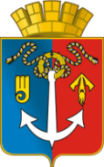 Доля социально значимых расходов2018-2019 годов
20
703 184,0 тыс.руб.
725 850,0 тыс.руб.
07.02.2019
[Speaker Notes: Таким образом, защищенные статьи бюджета составляют 88% в общем объеме расходов.
Слайд наглядно показывает, что при росте расходов в целом, темпы роста по первоочередным статьям больше, и как следствие на текущее содержание остается меньшая доля, а значит и меньшая сумма в абсолютном выражении.]
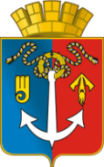 Муниципальная программа «Развитие образования и воспитание» (01)
21
Целью программа является обеспечение доступности качественного дошкольного, общего и дополнительного образования детей
Всего –  1 175 034,1 тыс. рублей, в том числе:
развитие дошкольного образования                                                        - 521 289,7

 развитие общего образования                                                                - 473 003,2

 дополнительное  образование и воспитание 
  детей                                                                                                      - 126 895,6

 создание условий для реализации 
   муниципальной программы                                                                       - 45 455,5

 детское и школьное питание               		                             - 4 090,0

 организация отдыха детей в каникулярное
время                                                                                                           - 4 300,1
07.02.2019
[Speaker Notes: Кратко остановлюсь на программах.
Программа Развитие образования и воспитания, самая бюджетоёмкая  71% в общих расходах.
Традиционно 6 подпрограмм, которые позволят достичь следующих целевых показателей:  
   - 11 494 (11 194 - 2018)обучающихся примут участие в реализации основных общеобразовательных программ (среднего) общего образования;
   -6 422 (6 616-2018, в т.ч. ДДУ «Заречье»-240)  детей посетят дошкольные образовательные учреждения;
  -8 025 (7990-2018) обучающихся  получат дополнительное образование различной направленности  (музыка, театр, хореография, изобразительное и декоративно - прикладное искусство, программы общеэстетического развития, а также легкая атлетика, баскетбол, шахматы, волейбол, лапта, гимнастика, единоборства).
Средства предусмотренные программой позволят организовать обучение по всем программам образования  на должном уровне, но несмотря казалось бы на существенную сумму не решат по полноте вопросы текущего содержания учебных заведений. Что является одной из основных проблем не только бюджета нашего города. Поэтому совместная задача 2019 года – продолжить работу с Минфином Республики в данном направлении.]
Муниципальная программа «Сохранение здоровья и формирование здорового образа жизни населения» (02)
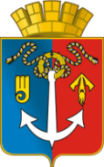 22
Целью программа является обеспечение и развитие физической культуры и массового спорта, формирование потребности в здоровом образе жизни
Всего – 74 170,4 тыс. рублей, в том числе:
спортивная подготовка по олимпийским и не олимпийским 
видам спорта                                                                                                           - 62 628,4

 подготовка сборной команды по хоккею с мячом                                                     - 6 102,0

 организация тренировочного процесса спортсменов 
высокого класса                                                                                                        - 2 000,0

 проведение спортивных мероприятий                                                                        - 800,0

 мероприятия по внедрению Всероссийского
 физкультурно-спортивного комплекса  «Готов к труду и обороне»                                 - 170,0

 уплата земельного налога                                                                                       - 2 470,0
07.02.2019
[Speaker Notes: Программа Сохранение здоровья и формирование здорового образа жизни предусматривает также 6 подпрограмм.
85% программы направлено на финансирование СШ «Знамя». В 2019 году муниципальное задание не уменьшается, все секции продолжат свою работу.
В ходе реализации программы в 2019 году будут достигнуты следующие целевые показатели:  
        -проведено 141 (136-2018) физкультурных и спортивных мероприятий, 42 мероприятия Всероссийского физкультурно- спортивного комплекса ГТО;
       -1 111 (1 055 - 2018) жителей в основном детского возраста получат спортивную подготовку по 13  олимпийским и не олимпийским видам спорта (бокс, волейбол, лыжные гонки, плавание, тяжелая атлетика, футбол, хоккей с мячом, мотоспорт, сумо, самбо, спортивная борьба)
      -9 (9-2018) спортсменам высокого  класса организован  тренировочный процесс;
     - в первенстве России выступает  команда мастеров  по хоккею с мячом г. Воткинска.
Планируются старты регионального и возможно федерального значения. Но это, как мы с вами, обсуждали отдельная история финансирования.]
Муниципальная программа «Развитие культуры» (03)
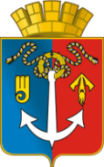 23
Целью программа является создание условий, обеспечивающих равных доступ населения города к культурным ценностям и услугам, формирование благоприятной среды для творческой самореализации граждан и развитие туризма
Всего – 139 698,9 тыс. рублей, в том числе :
библиотечное обслуживание населения                                                         - 28 405,5

 организация досуга, предоставления услуг
организаций культуры и доступа к музейным 
фондам                                                                                                             - 90 027,6

 развитие местного народного творчества                                                             - 50,0

 развитие туризма                                                                                            - 1 300,0

 создание условий для реализации муниципальной 
программы                                                                                                        - 19 915,8
07.02.2019
[Speaker Notes: Программа развитие культуры направлена на создание условий, обеспечивающих равный доступ жителей города к культурным ценностям, формирование благоприятной среды для творчества, библиотечного обслуживание и развитие туризма.
Финансовое обеспечение позволит обслужить  более 37 тысяч пользователей библиотек;
будет функционировать  72 (68-2018) клубных формирования: 38 000 (38 000-2018) человек посетят музей истории и культуры города
 –- планируется организовать 72 (69-2018) выставочные экспозиции 
 В графиках учреждений культуры запланировано проведение 335 (325-2018) концертов, концертных программ и иных зрелищных мероприятий;
Кроме того, составлен событийный календарь, в который вошли традиционные массовые городские мероприятия -100 тыс. рублей;
        2019 и 2020 годы – наполнены круглыми датами: 260 лет ВЗ, 85 лет городу, 180 лет П.И. Чайковскому.    Поэтому с одной стороны мы должны будем готовится к данным мероприятиям и вписывать их как минимум в Региональную повестку в творческой части, с другой – продолжить благоустройство общественных пространств.]
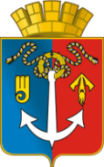 Муниципальная программа «Социальная поддержка населения» (04)
Воткинск
24
Программа реализует задачи по укреплению престижа семьи и развитию института семьи, повышению качества жизни старшего  поколения, социальной поддержки граждан
Всего – 59 403,9 тыс. рублей в том числе:
социальная поддержка семьи и детей                                          - 51 639,6
   
социальная поддержка старшего поколения,
 ветеранов инвалидов и иных категорий граждан                               - 3 846,0

обеспечение жильем отдельных категорий граждан,
стимулирование улучшения жилищных условий                                    - 355,0

предоставление субсидий и льгот по оплате жилищно-
коммунальных услуг                                                                          - 3 563,3
07.02.2019
[Speaker Notes: Программа Социальная поддержка населения реализуется в 4 подпрограмм:
«Социальная поддержка семьи и детей» предусматривает – 51 639,6 тыс. рублей: 
 проезд детей из многодетных семей- 5 164,4  тыс. рублей,
 питание детей из многодетных семей 26 000,3 тыс. рублей,
          назначение и выплата единовременного пособия при устройстве  в семью 451,4 тыс. рублей, 
          выплата денежных средств на содержание усыновленных (удочеренных) детей 240 тыс. рублей, 
    проведение мероприятий 20  тыс. рублей,
         организацию опеки и попечительства в отношении несовершеннолетних – 19 763,5  тыс. рублей, в том числе ежемесячная выплата пособия опекунам – 17 443,5 тыс. рублей, единовременные выплаты при устройстве детей на воспитание – 2 320  тыс. рублей;
«Социальная поддержка старшего поколения, ветеранов и инвалидов и иных категорий граждан» - 3 846 тыс. рублей в том числе:
        компенсация затрат автотранспортным предприятиям по льготному проезду пенсионеров в общественном транспорте - 900 тыс. рублей, 
       материальная помощь людям, оказавшимся в трудной жизненной ситуации –100 тыс. рублей,
       ежемесячные выплаты почетным гражданам города –779 тыс. рублей,
      доплата к пенсиям муниципальным служащим – 2 067  тыс. рублей).
«Обеспечение жильем отдельных категорий граждан, стимулирование улучшения жилищных условий» – 355 тыс. рублей субсидия на приобретение жилья многодетным семьям.
«Предоставление субсидий и льгот по оплате жилищно-коммунальных услуг» многодетным семьям – 3 563,3 тыс. рублей.]
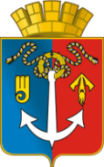 Муниципальная программа «Создание условий для устойчивого экономического развития» (05)
Воткинск
25
Целью программы является создание условий для устойчивого роста экономики, повышения эффективности управления, поддержка малого и среднего предпринимательства
Мероприятия по развитию потребительского рынка, содействия занятости населения, формирование инвестиционного климата                                          
                                                                              -  20,0  тыс. рублей
07.02.2019
[Speaker Notes: В ходе реализации программы в 2019 году будут достигнуты следующие целевые показатели:  
-увеличение субъектов малого предпринимательства 363 единицы на 10 тыс. населения;
-доведение поступлений налогов в бюджет от субъектов предпринимательства до 88 млн. рублей; 
-проведение 8 (8-2018) семинаров с обучением 200 субъектов малого и среднего предпринимательства;
-проведение конкурса профмастерства. 
На сегодняшний день широкий спектр мер поддержки осуществляется республиканской инфраструктурой. Поэтому мы отказались от части финансирования по данной программы в пользу социальных расходов. Для оказания поддержки очень часто нужно просто желание и инициатива. Тому пример программа ФРМ, асфальтирование дороги вдоль завода РТО к заводу Вектор (5 млн.руб.), выделение земли под инвест проекты без торгов. 
В 2019 году продолжим работу по продвижению заявки по ТОСЭР, подготовку нового проекта соглашения с ФРМ, продвижение заявки по пром парку и другие мероприятия, предусмотренные программой.]
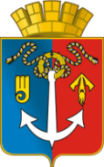 Муниципальная программа «Безопасность» (06)
Воткинск
26
Целью программы является обеспечение общественного порядка и повышение уровня безопасности граждан на территории города
Всего – 4 386,0 тыс. рублей в том числе:
предупреждение и ликвидация последствий 
чрезвычайных ситуаций, реализация мер 
пожарной безопасности                                                       - 4 162,1
                                                                                   
 профилактика правонарушений                                          - 223,9
07.02.2019
[Speaker Notes: При исполнении программы Юезопасность в 2019 году будут достигнуты следующие целевые показатели:  
- 92 000 (92 000-2018) принятых и обработанных в единой дежурно-диспетчерской службе сообщений, обращений и заявлений  граждан;
- Проведение мероприятий по профилактике правонарушений (13690 (12 445-2018) граждан примут участие  в мероприятиях по профилактике правонарушений;)
– продолжит функционировать добровольная народная дружина.]
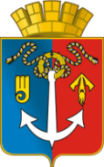 Муниципальная программа «Содержание и развитие городского хозяйства» (07)
Воткинск
27
Программа направлена на развитие городского хозяйства и территории города в целях обеспечения комфортных условий для проживания граждан
Всего –  84 803,0   тыс. рублей в том числе :
содержание и развитие жилищного хозяйства                                       - 6 010,0

 содержание и развитие коммунальной инфраструктуры                         - 1 314,6
 
 благоустройство                                                                                  - 44 870,5

 развитие транспортной системы                                                           - 21 610,4

 создание условий для реализации муниципальной 
программы                                                                                              - 10 997,5
07.02.2019
[Speaker Notes: Пять традиционных направлений в программе Содержание и развитие городского хозяйства.
Подпрограмма «Содержание и развитие жилищного хозяйства» запланировано 5 982,9 тыс. рублей, куда включены  расходы: 
-взносы по  капитальному ремонту многоквартирных домов- 2 393,2 тыс. рублей, 
-содержание и ведение базы данных муниципального жилья ( содержание свободного жилья, -претензионная работа, ремонт муниципальных квартир и т.д.) – 1 806,8 тыс. рублей,
-снос аварийных домов, вывоз мусора после сноса-  1000 тыс.рублей,
-жилищный надзор-782,9 тыс. рублей. 
 Подпрограмма «Содержание и развитие коммунальной инфраструктуры»:  запланированы средства на техническое обслуживание газового оборудования, капитальный ремонт подземных газопроводов, софинансирование мероприятий по программе моногород - 1 314,6 тыс. рублей.        
Расходы  по подпрограмме «Благоустройство»  прогнозируются в сумме 44 870,5 тыс. рублей и включают: 
-наружное освещение города- 23 137,6 тыс. рублей, 
-содержание наружного освещения- 1 100 тыс. рублей, 
-уборку дорог и тротуаров, вывоз мусора, грейдирование частного сектора – 7 510 тыс. рублей,  
-озеленение города- 2 200 тыс. рублей, 
-содержание кладбищ- 1 800 тыс. рублей, 
 -ликвидация возгорания мусора- 1 350 тыс. рублей, 
-содержание городского пляжа- 400 тыс. рублей, 
-тушение лесных пожаров- 692,9 тыс. рублей, 
 -содержание детских площадок- 100 тыс. рублей,   
-отлов  и содержание собак- 80 тыс. рублей, 
-наказы избирателей 6 000 тыс. рублей - сохранены
-инициативное  бюджетирование 500 тыс. рублей. – новелла. Остановлюсь подробнее.
В подпрограмме «Развитие транспортной системы» учтены расходы в размере –  21 637,5 тыс. рублей, которые включают в себя: 
-содержание дорог общего пользования муниципального значения- 14 602,9 тыс. рублей, 
-ямочный ремонт дорог - 3 000 тыс.  рублей, 
-софинансирование мероприятий на ремонт дорог – 134,6 тыс. рублей,   
-нанесение разметки согласно дислокаций- 2000 тыс. рублей, 
-организацию пешеходных переходов- 1 000 тыс. рублей, 
-ремонт и установку дорожных знаков- 400 тыс. рублей, 
- противопаводковые мероприятия -  500 тыс. рублей. 
Объем расходов на развитие транспортной системы МО «Город Воткинск» запланирован исходя из возможности доходной базы бюджета  и не обеспечивает в полной мере исполнение обязательств (2018-34 019 тыс. рублей).  
На создание условий для реализации муниципальной программы – 10 997,5 тыс. рублей.]
Муниципальная программа «Энергосбережение и повышение энергетической эффективности» (08)
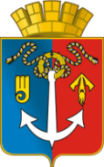 Воткинск
28
Целью муниципальной программы является повышение энергетической эффективности экономики и бюджетной сферы муниципального образования за счет рационального использования энергетических ресурсов при их производстве, передаче и потреблении и обеспечения условий повышения энергетической эффективности, улучшение условий и качества жизни населения муниципального образования
Со финансирование мероприятий, направленных на техническое перевооружение системы теплоснабжения жилого фонда и объектов социальной сферы, восстановление устройств сетей уличного освещения

                                                                                       –  646,5 тыс. рублей
07.02.2019
[Speaker Notes: Программа Энергосбережения призвана стимулировать рациональное использование топливно-энергетических ресурсов и будут направлены на со-финансирование мероприятий, направленных на техническое перевооружение системы теплоснабжения жилого фонда и объектов социальной сферы,  восстановление  устройств сетей уличного освещения.]
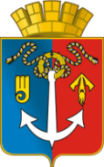 Воткинск
Муниципальная программа «Муниципальное управление» (09)
29
Целью программы является совершенствование системы муниципального управления, реализация полномочий органов местного самоуправления по развитию муниципального образования
Всего – 69 021,6 тыс. рублей, в том числе:
организация муниципального управления                                    - 59 270,5

 архивное дело                                                                              - 3 730,9

 создание условий для государственной регистрации
 актов гражданского состояния                                                         - 6 020,2
07.02.2019
[Speaker Notes: В рамках программы Муниципальное управление запланированы расходы в сумме 69 021,6 тыс. рублей  для обеспечения исполнения полномочий Администрации, Управления ЗАГС, Управления архива, органов опеки, комиссии по делам несовершеннолетних.
 Удельный вес расходов по данной программе в общих расходах бюджета составляет 4,2 % и состоит из подпрограмм.
«Организация муниципального управления» -59 270,5  тыс. рублей:
- обеспечение деятельности Главы муниципального образования «Город Воткинск» и Администрации города Воткинска-51 643,6 тыс. рублей;
- осуществление органами местного самоуправления переданных государственных полномочий-7 626,9 тыс. рублей:
-1 192 тыс. рублей создание и организация деятельности комиссий по делам несовершеннолетних и защите их прав;
-180,2 тыс. рублей организация социальной поддержки детей-сирот и детей, оставшихся без попечения родителей;
-4 065,4 тыс. рублей организация опеки и попечительства в отношении несовершеннолетних;
-1 794,5 тыс. рублей  обеспечение осуществления отдельных полномочий, передаваемых в соответствии с Законом УР от 14.03.2013 №8-РЗ «Об обеспечении жилыми помещениями детей-сирот и детей, оставшихся без попечения  родителей»;  
-394,8 тыс. рублей организация учета (регистрация) многодетных семей.
«Архивное дело» – 3 730,9  тыс. рублей выполнение функций по хранению, комплектованию, учету и использованию архивных документов:
- содержание муниципального архива-2 988 тыс. рублей;
-содержание на осуществление отдельных государственных полномочий в области архивного дела 742,9 тыс. рублей- собственность Удмуртской Республики,  находящаяся на территории муниципального образования.
«Создание условий для государственной регистрации актов гражданского состояния» – 6020,2 тыс. рублей.]
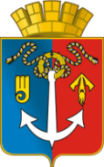 Воткинск
Муниципальная программа «Реализация молодежной политики» (10)
30
Целью программы является создание условий и гарантий, направленных на развитие и поддержку молодежи, ее самореализацию в интересах общества
Всего – 4 384,3 тыс. рублей
организация и проведение культурно – досуговых, 
культурно – зрелищных мероприятий, работа с молодежными 
общественными организациями                                                         - 3 876,0

 проведение молодежных мероприятий                                             - 130,0

 уплата земельного налога                                                                - 378,3
07.02.2019
[Speaker Notes: В ходе реализации программы по молодежной политике в 2019 году будут достигнуты следующие целевые показатели:  
-проведена работа с 8 (6-2018 ) молодежными  организациями;
проведено 102 (75-2018) концертов, концертных программ и иных зрелищных мероприятий.]
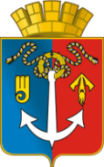 Воткинск
Муниципальная программа «Капитальное строительство, реконструкция и капитальный ремонт» (11)
31
Целью программы является повышение качества и уровня жизни населения города в результате ввода в эксплуатацию объектов социальной сферы и газовых сетей, реализации муниципальных, республиканских, федеральных программ в части реконструкции и строительства
Всего – 3 845,3 тыс. рублей, в том числе:
со-финансирование  мероприятий по капитальному строительству, 
реконструкции и ремонту городских объектов и газификации улиц
 частного сектора                                                                                - 101,0  

 создание условий для реализации программы                                - 3 744,3
07.02.2019
[Speaker Notes: Программа предусматривает со-финансирование мероприятий по капитальному строительству, реконструкции и ремонту городских объектов и газификации улиц частного сектора -  101 тыс. рублей; 
На самом деле, данная программа индикатор развития города. 
И сегодня еще до начало нового финансового года можно говорить, что эта и другие программы будут наполнены субсидиями на завершение проектов с 
ФРМ – канализационный коллектор и дорога с улицы Победа на объездную, 
На реализацию проекта по крытому Катку, Завершение строительства двух яслей и возможно строительство еще  двух новых, реализации проекта по парку П.И.Чайковского. Времена года. 
Естественно, данный перечень не останавливает нас в подаче заявок и участии в конкурсах на привлечение иных субсидий.]
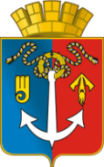 Муниципальная программа «Развитие институтов гражданского общества и поддержка социально ориентированных некоммерческих организаций, осуществляющих деятельность на территории МО «Город Воткинск»(12)
Воткинск
32
Целью программы является сохранение и развитие национальных культур народов, проживающих на территории города, создание условий  для наиболее эффективного оказания всесторонней поддержки социально  ориентированным некоммерческим организациям
Поддержка социально-ориентированных некоммерческих организаций, осуществляющих  деятельность на территории муниципального образования «Город Воткинск» 
                                                                      
 – 764,0 тыс. рублей
07.02.2019
[Speaker Notes: Программа по поддержке СОНКО.
Много критики в адрес администрации поступает в ходе реализации данной программы. Тем не менее в проекте бюджета на 2019 год предусмотрена сумма 764 тыс.руб., аналогичная 2018 году.
Напомню, что кроме финансовой поддержки в рамках программы СОНКО оказывается имущественная  поддержка – 15 организациям и информационно консультационная.
Отрадно, что многие СОНКО в 2018 году совместно с офисом городских проектов и бюджетными учреждениями города, а где-то и самостоятельно подают заявки на участие не только в муниципальном конкурсе, но и в федеральном.  Около 5 млн.руб. привлечено грантовых средств в 2018 году. Поэтому офис городских проектов продолжит свою работу в 2019 году и уже сейчас готовится новый пул заявок в Фонды.]
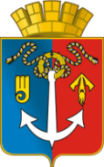 Воткинск
Муниципальная программа «Комплексные меры противодействия злоупотреблению наркотиками и их незаконному обороту» (13)
33
Целью программы является снижение числа лиц, злоупотребляющих наркотиками, сокращение количества преступлений, связанных со  злоупотреблением наркотическими и психотропными веществами
Обучение навыкам здорового образа жизни, организацию конкурсов и проектов, направленных на профилактику различных видов зависимости 
                                                                          – 36,0  тыс. рублей
07.02.2019
[Speaker Notes: Программа злоупотреблению наркотикам. На первый взгляд при всей серьезности проблемы предусмотрена крайне небольшая сумма в 36 тыс.руб. Но напомню, что мероприятия программы направлены на оказание консультаций и информационную профилактику. Остальные виды профилактики – занятие спортом, организация досуга предусматриваются иными программами.
При исполнении программы в 2019 году будут достигнуты следующие целевые показатели:  
-17 000 (17000-2018) несовершеннолетних и молодежи в возрасте от 11 до 30 лет будут вовлечены в профилактические мероприятия;
 -220 (220-2018) родителям оказана консультация по вопросам антинаркотического воспитания.]
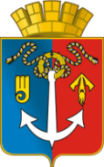 Муниципальная программа «Управление муниципальными финансами» (14)
Воткинск
34
Целью программы является обеспечение организации исполнения Бюджета, расходных обязательств, предусмотренных Бюджетом, устойчивости и сбалансированности Бюджета, обслуживание муниципального долга
Всего – 9 221,5 тыс. рублей
организация бюджетного процесса 
     в МО «Город Воткинск»                                                              - 9 102,3
          

   повышение эффективности расходов 
бюджета                                                                                            - 119,2
07.02.2019
[Speaker Notes: Целью программы Управление муниципальными финансами  является: обеспечение организации исполнения Бюджета,  расходных  обязательств, предусмотренных Бюджетом, устойчивости и сбалансированности Бюджета, обслуживание  муниципального долга. 
Напомню, что реализация программы позволяет успешно участвовать в конкурсе и привлекать средства республиканского бюджета. В 2018 году например 2 млн.руб.]
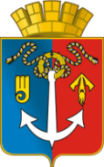 Воткинск
Муниципальная программа «Управление муниципальным имуществоми земельными ресурсами» (15)
35
Целью программы является проведение эффективного управления и распоряжения муниципальным имуществом, земельными ресурсами, осуществление муниципального земельного контроля
Всего – 12 211,2 тыс. рублей, в том числе:
приватизация муниципального имущества                                       -  400,0     

 паспортизация муниципального имущества                                      -  479,0

  межевание городских земель                                                           - 515,6 
     в т.ч межевание лесов                                                                                    - 10,6

  содержание и обслуживание объектов казны                                 - 3 011,7

  создание условий для реализации программы                                - 7 804,9
07.02.2019
[Speaker Notes: Средства программы по управлению муниципальным имуществом в 2019 году будут направлены:
    - приватизация муниципального имущества                                -  400 тыс. рублей;
    -паспортизация муниципального имущества                              -  479 тыс. рублей;
    -межевание городских земель                                                       - 515,6 тыс. рублей;
      в т.ч межевание лесов                                                                  - 10,6 тыс. рублей;
    -содержание и обслуживание объектов казны                          -3 011,7  тыс. рублей;
    -создание условий для реализации программы                          - 7 804,9 тыс. рублей.
Как видно, все достаточно традиционные направления.]
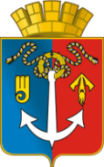 Воткинск
Муниципальная программа «Формирование современной городской среды» (16)
36
Целью программы является повышение комфорта, функциональности, безопасности и эстетики городской среды
Всего – 1 600,0 тыс. рублей, в том числе:
со финансирование мероприятий по ремонту 
дворовых территорий                                                                         - 1 400,0 


  благоустройство мест общего пользования                                       - 200,0
07.02.2019
[Speaker Notes: Относительно новая программа ФКГС.
Прогнозируются расходы на со-финансирование мероприятий по ремонту дворовых территорий - 1400 тыс. рублей и благоустройству мест общего пользования - 200 тыс. рублей.
     Расходы оставлены на уровне 2018 года. 
Задача постараться привлечь дополнительное финансирование республиканского бюджета на благоустройство общественных пространств.
Все шестнадцать программ озвучены.
 В ходе реализации программы в 2019 году будут достигнуты следующие целевые показатели:
-оборудование 1 специальной  площадки для отдыха, общения и проведение досуга(1-2018);
-охват 25% доли населения, имеющих  удобный пешеходный доступ   для отдыха, общения и проведения досуга 25% (25%-2018).]
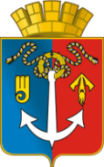 Муниципальный  долг  города  Воткинска 
на 2019 год
Воткинск
37
Предельный объем муниципального внутреннего долга на 2019 год в сумме 
200 000
тысяч рублей
Верхний предел муниципального внутреннего долга на 1 января 2020 года в сумме       200 000 тысяч рублей
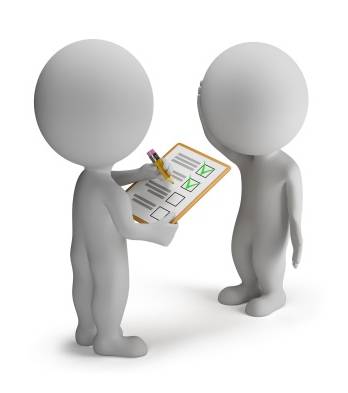 07.02.2019
[Speaker Notes: Перейду к следующим двум основным характеристикам бюджета:
Верхний предел внутреннего муниципального долга и предельный объем.
В проекте бюджета предложены оба показателя на уровне 200 млн.руб., что соответствует требования БК РФ.]
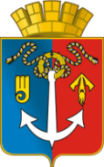 Муниципальный  долг  города  Воткинска 
на 2020 - 2022 г.г.
Воткинск
38
Предельный объем муниципального внутреннего долга на 2020-2021 г.г. в сумме  200 000
тысяч рублей
Верхний предел муниципального внутреннего долга на 1 января 2021-2022 г.г. в сумме      
 200 000 тысяч рублей
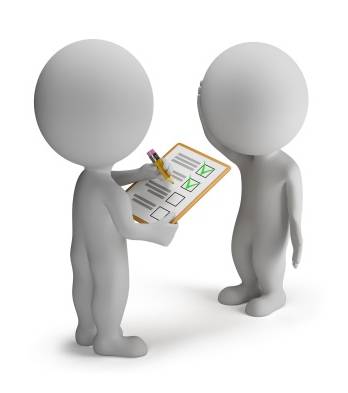 07.02.2019
[Speaker Notes: Аналогичные показатели на плановый период.]
Основные параметры проекта Бюджетамуниципального образования «Город Воткинск» на 2019 год
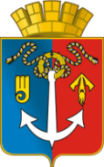 Воткинск
39
Дефицит 
55 469
тыс. руб.
(10%  собственных доходов)
07.02.2019
[Speaker Notes: Пятый (последний) показатель основных характеристик бюджета – дефицит в проекте предложен в размере 55469 тыс.руб. или в  максимальном размере 10%.]
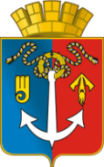 Дефицит бюджета 2019 год
40
07.02.2019
[Speaker Notes: Направления дефицита представлены на слайде. В общем-то они традиционны.]
Основные параметры проекта Бюджетамуниципального образования «Город Воткинск» 
на 2018 - 2021 годов, тыс.руб.
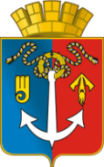 Воткинск
41
07.02.2019
[Speaker Notes: Таким образом в представленном проекте бюджета основные характеристики]
Предложения к проекту Бюджета МО «Город Воткинск» на 2019 год и плановый период 2020-2021 г.г.,  (тыс.руб.)
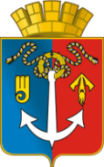 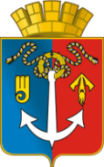 42
Было
Стало
2019 год
Доходы
1 593 393,7
+254 736,8
1 848 130,5
Расходы
1 648 862,7
1 903 599,5
+254 736,8
Верхний предел муниципального долга на 01.01.2020г.
200 000,0
125 419,0
07.02.2019
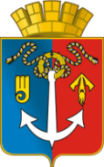 Контактная информация
43
График работы:
Пн.- Чт. 8:30 – 17:30
Пт.  8:30 – 16:30
Сб. - Вс. выходной

Обед 12:00 – 12:48
Адрес электронной почты Управления финансов Администрации г.Воткинска 
minfin28votkinsk@yandex.ru
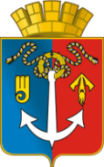 44
15
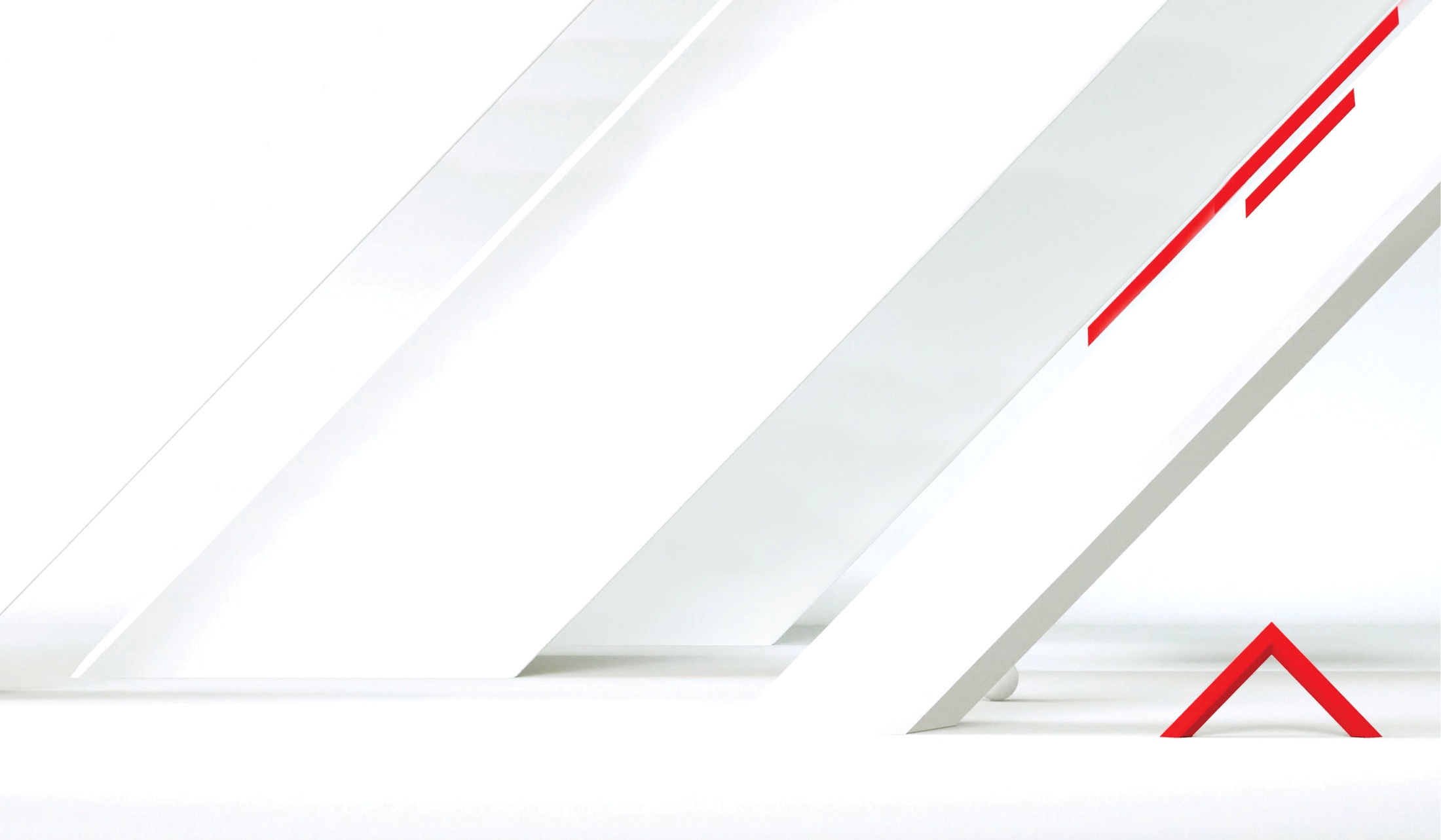 Спасибо за внимание !
Муниципальное образование 
«Город Воткинск»
Удмуртская республика
07.02.2019